Найдивніші музеї світу
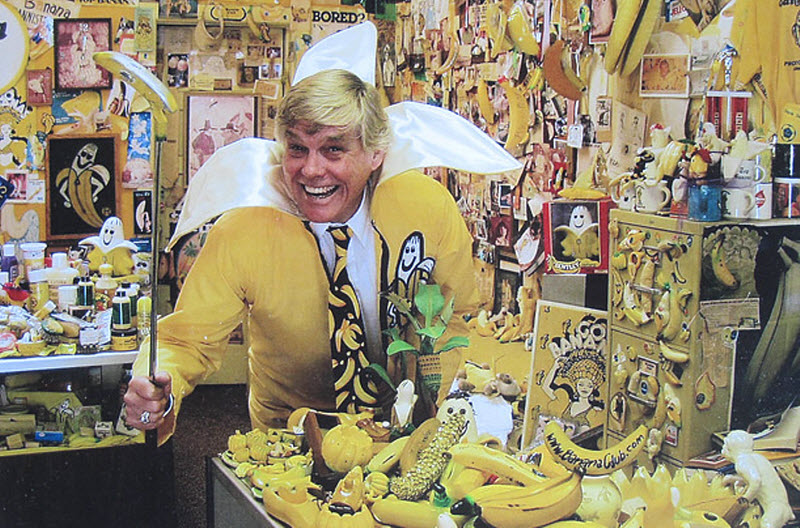 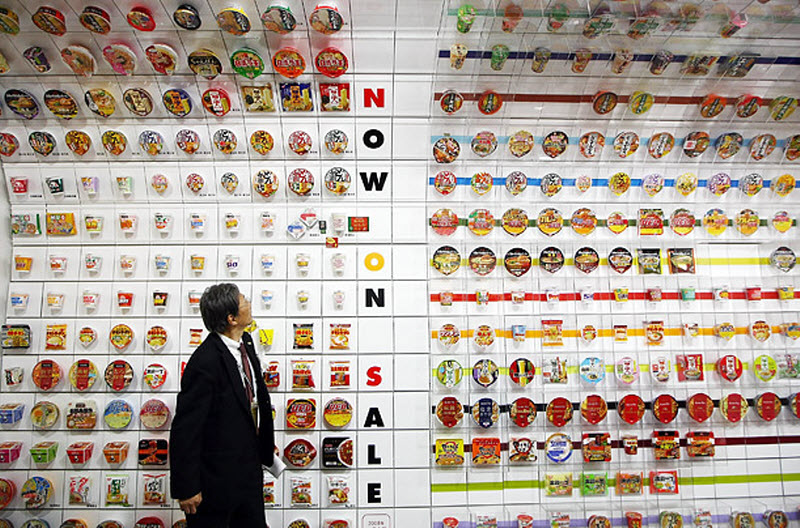 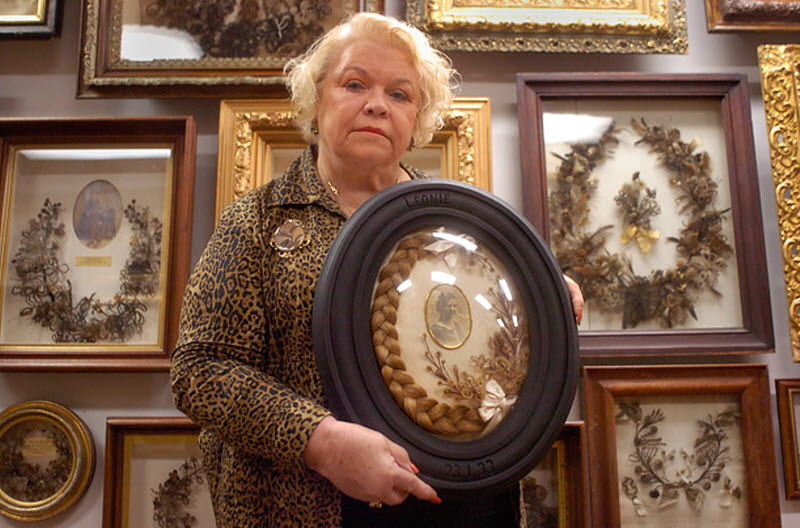 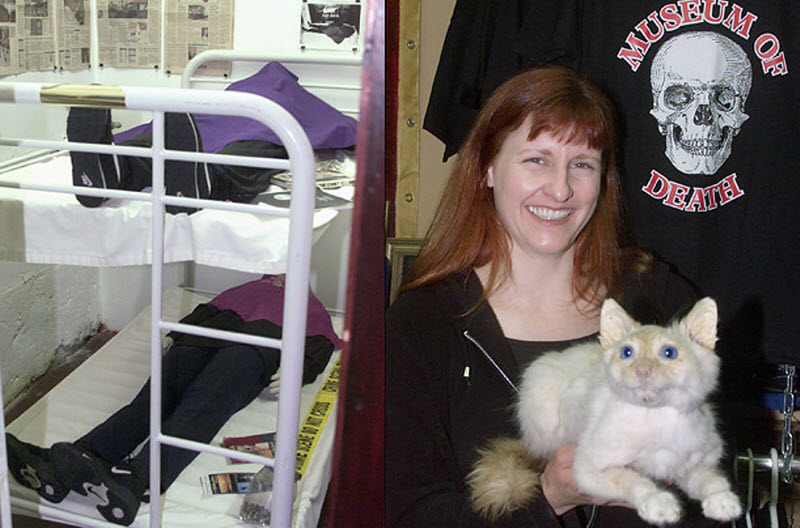 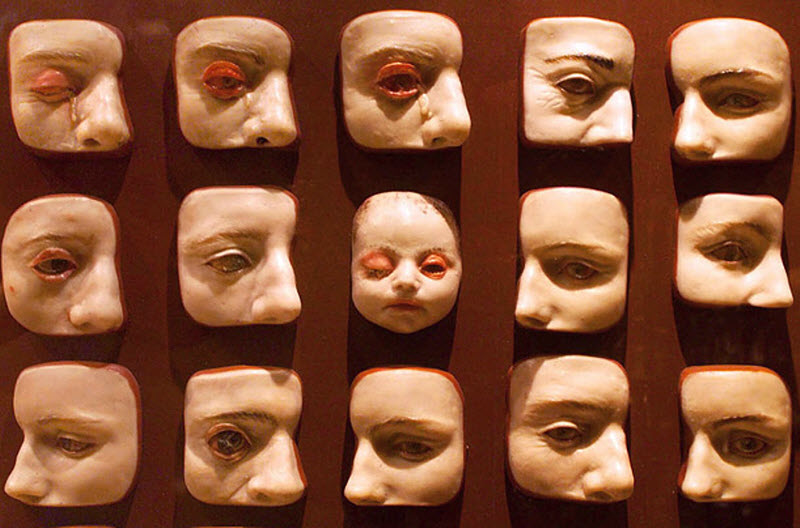 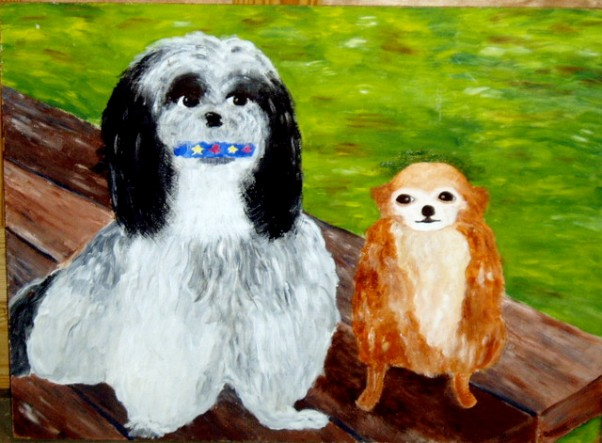 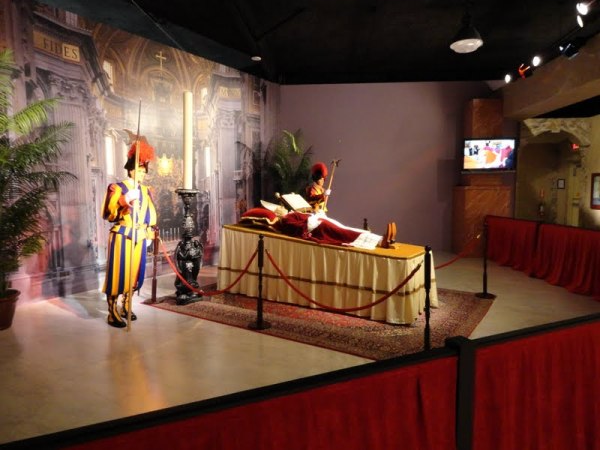 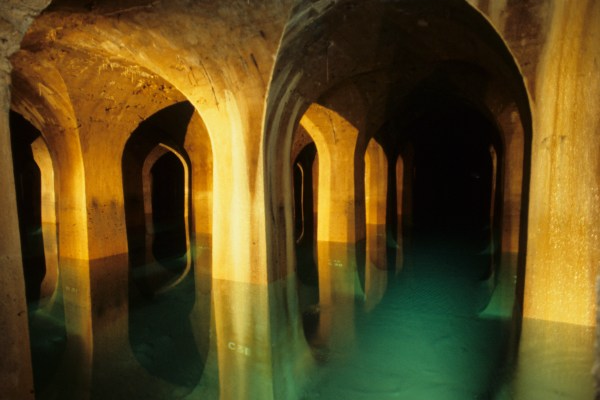 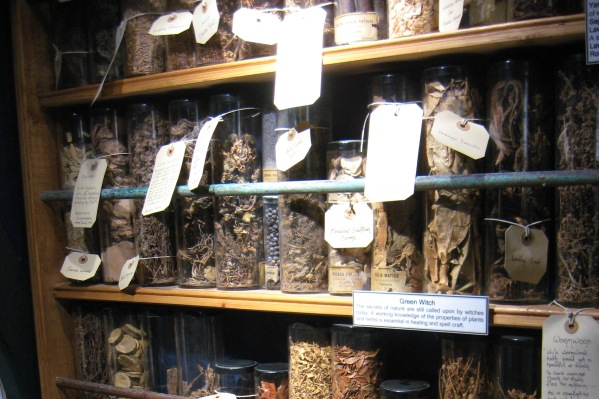 Дякуємо за увагу!